Les 11
De heks van de Toffeestraat
Doel van de les:
> Ik kan het verhaal voorspellen op basis van de titel en tekeningen.
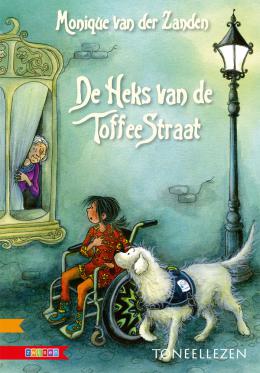 Copyright ©Success for All. Alle rechten voorbehouden
Les 11
De heks van de Toffeestraat
Stap 1: Woorden van de week
hij vloekt
de nijd
het kabaal
de spoedklus
de oren spitsen
kletskoek
het steegje
hij jankt
de hulpkreet
de kier
verlamd
het lintje
Zelf	Schrijf de woorden op in je werkschrift


	15 minuten


Klaar?	Klaaropdrachten
	Woordbon schrijven
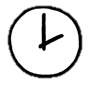 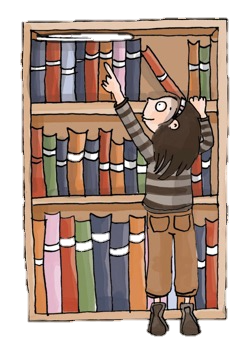 Copyright ©Success for All. Alle rechten voorbehouden
Les 11
De heks van de Toffeestraat
Stap 4: Verhelderen met je maatje
Stap 2: Voorspellen
Team	Teamantwoord

	5 minuten
	
Klaar?	Woorden van de week
Maatje	Memo’s bespreken
	Moeilijke woorden overhoren
	Antwoorden vergelijken
	
	10 minuten
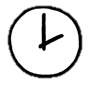 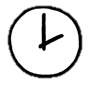 Stap 3: Lezen en verhelderen
Stap 5: Duo-lezen en verhelderen met team
Maatje	Duolezen toneellezen
	bladzijde 84 t/m 88 
		
Team	Woorden verhelderen
	bladzijde 84 t/m 88

	5 minuten
Zelf	Lees bladzijde 80 t/m 88
	
	10 minuten

Klaar?	Schrijf een woordbon
	Klaaropdrachten
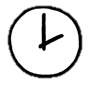 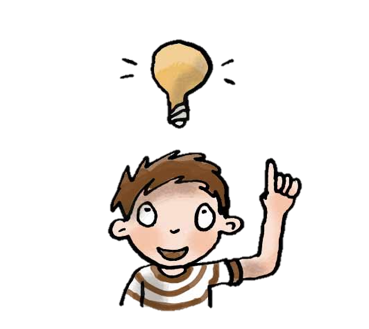 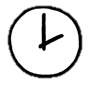 Copyright ©Success for All. Alle rechten voorbehouden
Les 11
De heks van de Toffeestraat
Stap 6: Terugblik en vooruitblik
Terugblik
> Samenwerkvaardigheid
> Woorden van de week
> Voorspellen
> Lezen en verhelderen
> Punten en feedback

Vooruitblik
> Woorden van de week
> Samenvatten
> Lezen en verhelderen
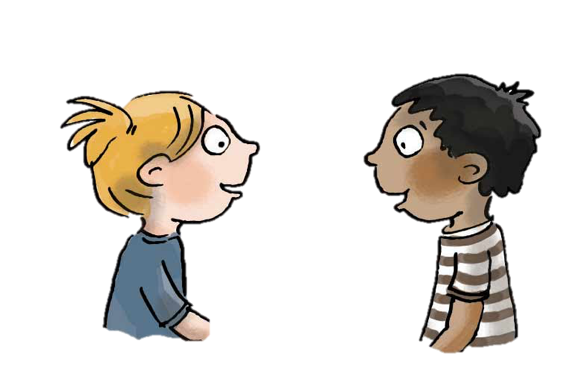 Copyright ©Success for All. Alle rechten voorbehouden
Les 12
De heks van de Toffeestraat
Doel van de les:
> Ik kan een deel van de tekst samenvatten.
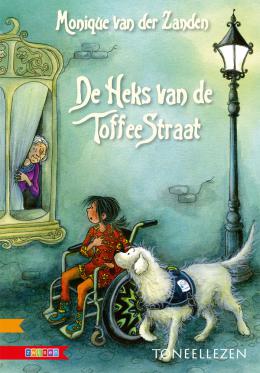 Copyright ©Success for All. Alle rechten voorbehouden
Les 12
De heks van de Toffeestraat
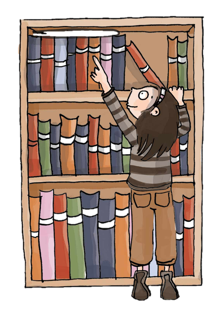 Stap 1:	Woorden van de week




Stap 2:	Samenvatten




Stap 3:	Lezen en verhelderen
Maatje	Bespreken woorden 5 t/m 8

Klaar?	Klaaropdrachten
Team	Teamantwoord

	5 minuten
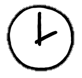 Zelf	Lees bladzijde 89 t/m 95 

	10 minuten

Klaar?	Klaaropdrachten
	Schrijf een woordbon
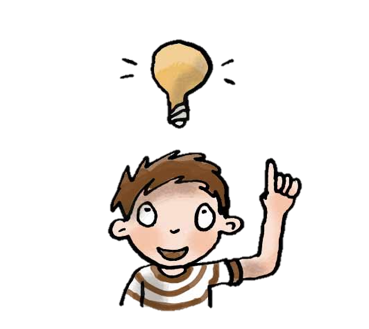 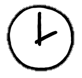 Copyright ©Success for All. Alle rechten voorbehouden
Les 12
De heks van de Toffeestraat
Stap 4: Verhelderen met je maatje
Stap 6: Terugblik en vooruitblik
Terugblik
> Woorden van de week
> Samenvatten en verhelderen
> Punten en feedback

Vooruitblik
> Woorden van de week
> Lezen en verhelderen
Maatje	Memo’s bespreken
	Moeilijke woorden overhoren
	Antwoorden vergelijken
	
	10 minuten
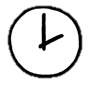 Stap 5: Duolezen en verhelderen met team
Maatje	Duolezen toneellezen 
	bladzijde 93 en 95
		
Team	Woorden verhelderen
	bladzijde 89 t/m 95 

	5 minuten
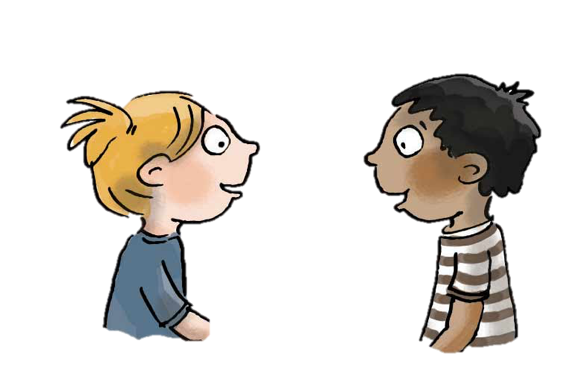 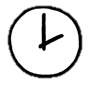 Copyright ©Success for All. Alle rechten voorbehouden
Les 13
De heks van de Toffeestraat
Doel van de les:
> Ik ken de betekenis van de woorden van de week.
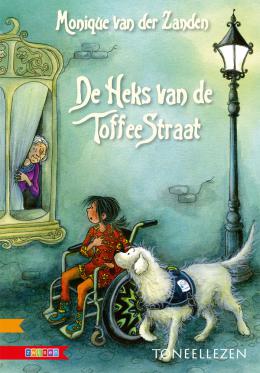 Copyright ©Success for All. Alle rechten voorbehouden
Les 13
De heks van de Toffeestraat
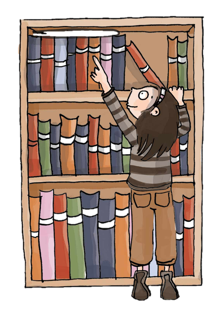 Stap 1:	Woorden van de week




Stap 2:	Lezen en verhelderen







Stap 3:	Verhelderen met je maatje
Maatje	Bespreken woorden 9 t/m 12

Klaar?	Klaaropdrachten
Zelf	Lees bladzijde 96 t/m 103

	10 minuten

Klaar?	Klaaropdrachten
	Schrijf een woordbon
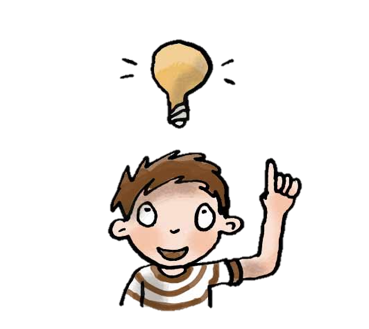 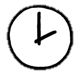 Maatje	Memo’s bespreken
	Moeilijke woorden overhoren
	Antwoorden vergelijken
	
	10 minuten
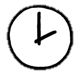 Copyright ©Success for All. Alle rechten voorbehouden
Les 13
De heks van de Toffeestraat
Stap 4: Duolezen en verhelderen met team
Stap 5: Terugblik en vooruitblik
Zelf	Kopieerblad week 6
	
	10 minuten

Terugblik
> Woorden van de week
> Lezen en verhelderen
> Punten en feedback

Vooruitblik
> Toets
Maatje	Duolezen toneellezen
	bladzijde 101 t/m 103
		
Team	Woorden verhelderen
	bladzijde 96 t/m 103

	5 minuten
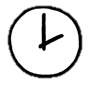 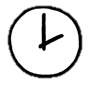 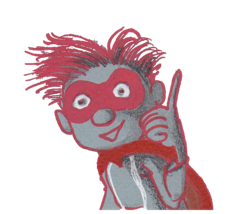 Copyright ©Success for All. Alle rechten voorbehouden
Les 14
De heks van de Toffeestraat
Doel van de les:
> Ik kan informatie uit een tekst halen.
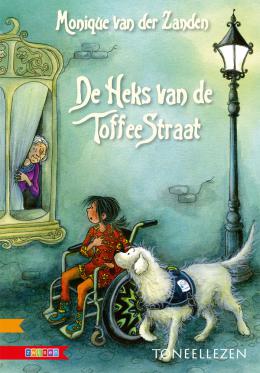 Copyright ©Success for All. Alle rechten voorbehouden
Les 14
De heks van de Toffeestraat
Stap 1:	Woorden van de week 





Stap 2:	Toets
Zelf	Oefenen voor de toets

	5 minuten
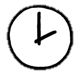 Zelf	Lees bladzijde 104 t/m 109 en de toets 	maken

	30 minuten

Klaar?	Woordrijtjes alvast oefenen
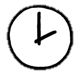 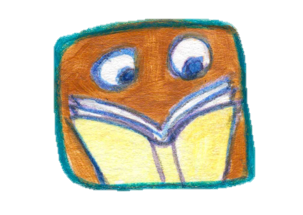 Copyright ©Success for All. Alle rechten voorbehouden
Les 14
De heks van de Toffeestraat
Stap 4: Terugblik en vooruitblik
Terugblik
> Toets
> Punten en feedback

Vooruitblik
> Toneelopdracht
> Team van de week
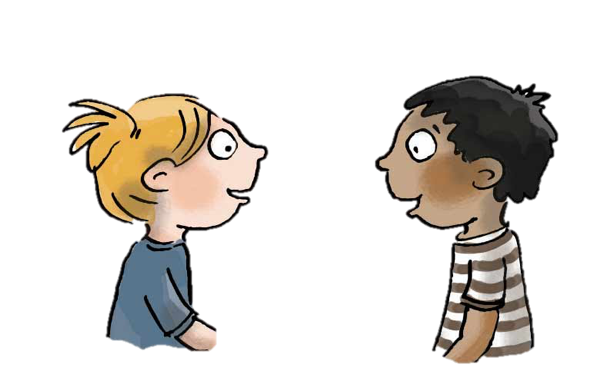 Copyright ©Success for All. Alle rechten voorbehouden
Les 15
De heks van de Toffeestraat
Doel van de les:
> Ik kan lezen met intonatie.
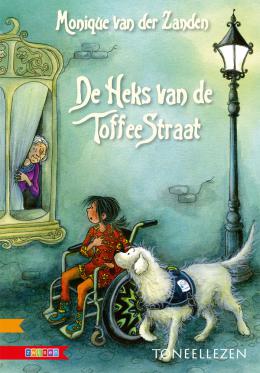 Copyright ©Success for All. Alle rechten voorbehouden
Les 15
De heks van de Toffeestraat
Stap 1: Schrijfopdracht
Zelf	Lees je hoofdstuk
	Bedenk welke rol je graag wilt
	
	10 minuten

Team	Verdeel de rollen
	Oefen het hoofdstuk

	10 minuten

Team	Generale repetitie

	10 minuten

Groep	Toneellezen

	20 minuten
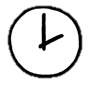 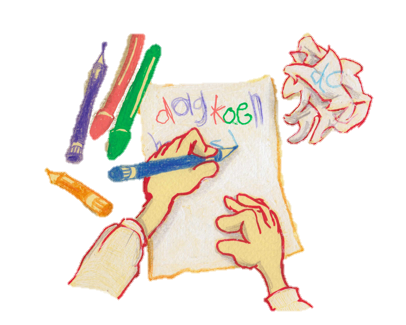 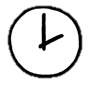 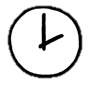 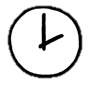 Copyright ©Success for All. Alle rechten voorbehouden
Les 15
De heks van de Toffeestraat
Stap 2: Terugblik en vooruitblik
Terugblik
> Woordbonnen
> Schrijfopdracht
> Samenwerken
> Punten en feedback
> Team van de week


Vooruitblik
> Nieuw boek
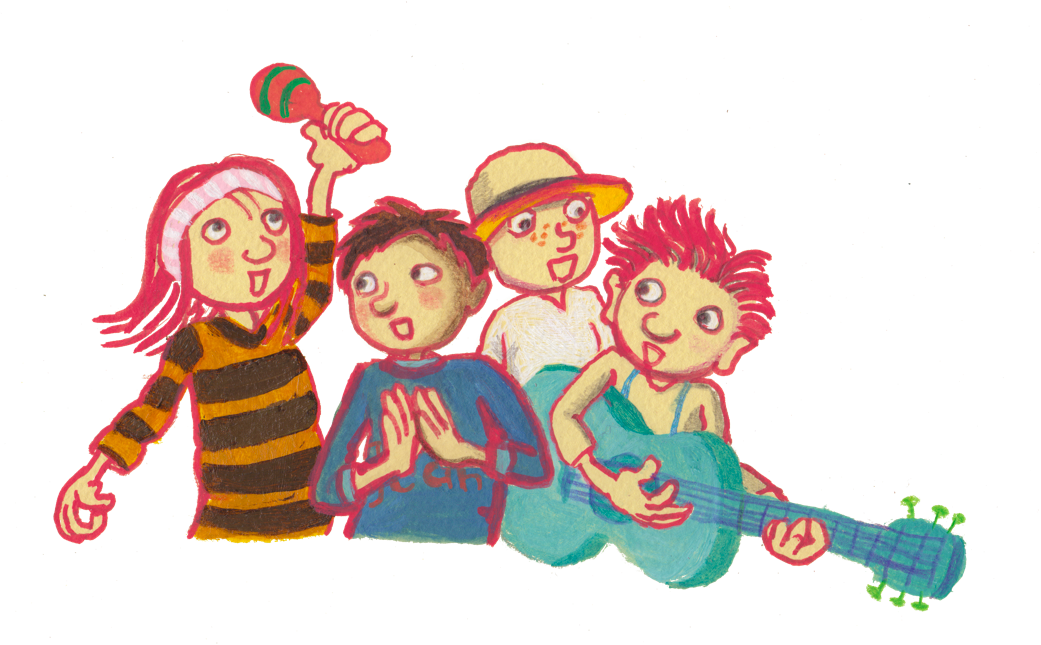 Copyright ©Success for All. Alle rechten voorbehouden